La Triple Alianza : Alemania, Italia y Austria.

La Triple Entente: Francia, Rusia y Gran Bretaña.
Europa se divide en dos bloques :
Económicas: 
Enfrentamiento por el control de rutas comerciales
Nuevo reparto de las colonias 
Políticas
Nacionalismo sin importar los intereses extranjeros  
Francia quería recuperar territorios arrebatados por Alemania 
Serbia queria recuperar Bosnia de Austria 
Rivalidad entre Rusia y Austria por los Balcanes  
Militares 
Pretensión de Inglaterra por ser la primer potencia 
Empeño de Alemania por ser el país dominante de Europa 
El sistema de alianzas
Causas
El detonante de la Primera Guerra Mundial.
En junio de 1914, el archiduque Francisco Fernando de Austria, heredero de la corona imperial austriaca, fue asesinado en Sarajevo (Bosnia). Austria hizo a Serbia responsable del atentado, y le declaró la guerra. 
A partir de aquí, se produjo una reacción en cadena.
Triple Entente
Triple Alianza
Imperio Alemán
Francia
Imperio Austro-Hungaro
Imperio Ruso
Italia
Gran Bretaña
Guerra!
Los Aliados
Francia
Imperio Alemán
Imperio Ruso
Imperio Austro-Hungaro
Gran Bretaña
Imperio Otomano
Italia
Bulgaria
Serbia
Rumania
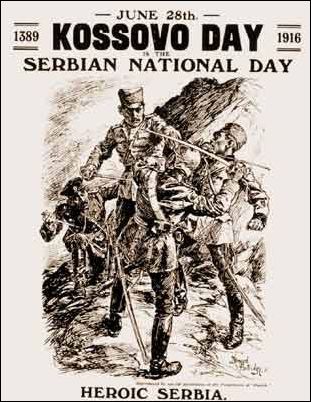 El conflicto entre Austria y Serbia prendió la mecha cuando Austria aprovechó el asesinato como pretexto para una guerra preventiva con Serbia.

Austria esperaba que la guerra permaneciera aislada, al igual que las guerras de los Balcanes (1912 – 1913).
La querella Austro-Serbia explica el estallido de la guerra, pero no el que se convirtiera en una guerra mundial.
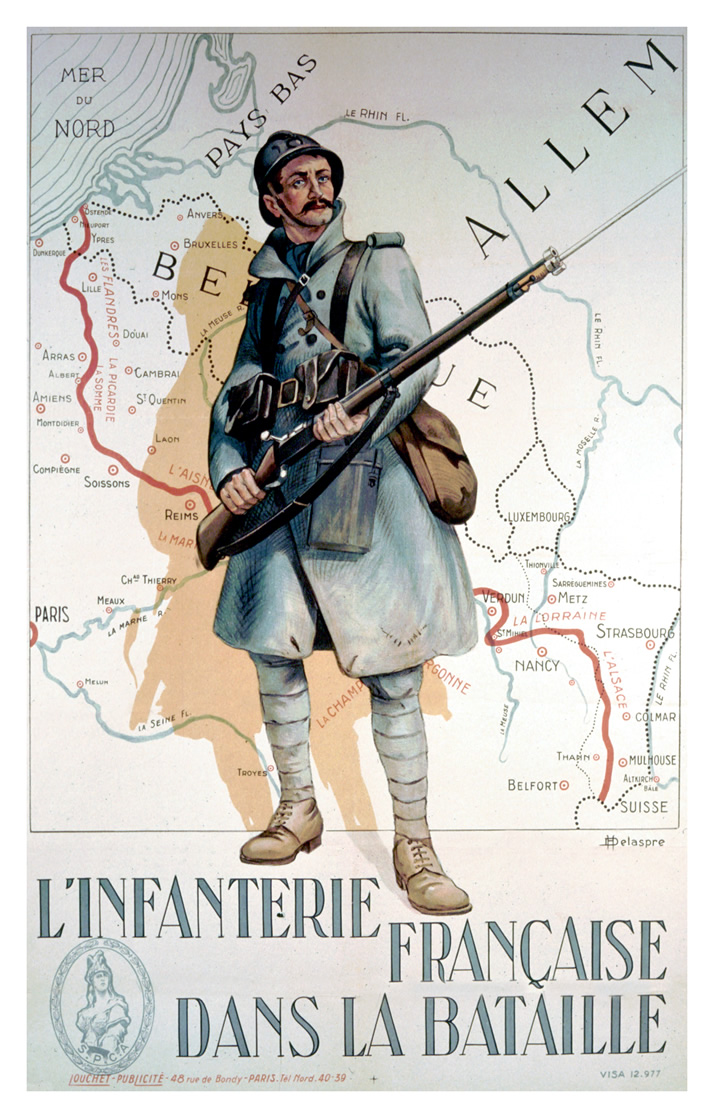 Algunas razones señaladas como causa de la guerra:
El sistema de alianzas hizo inevitable la guerra.
La rivalidad colonial en África y el Lejano Oriente.
La carrera naval entre Gran Bretaña y Alemania.
La rivalidad económica entre Gran Bretaña y Alemania.
Primera guerra de movimientos 
Guerra de trincheras 
Segunda guerra de movimientos
Fases de la Guerra
Frentes de combate
Consecuencias
Económicas
Políticas
Sociales
Ambientales